Если мне подарят лодку
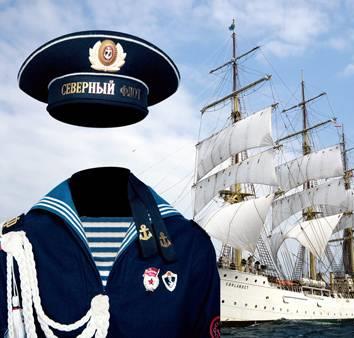 Б. зАХОДЕР
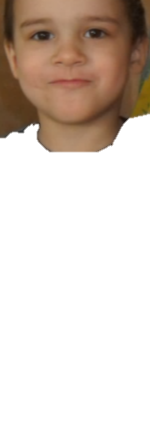 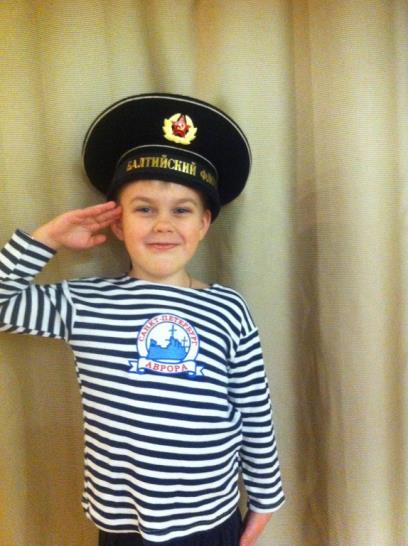 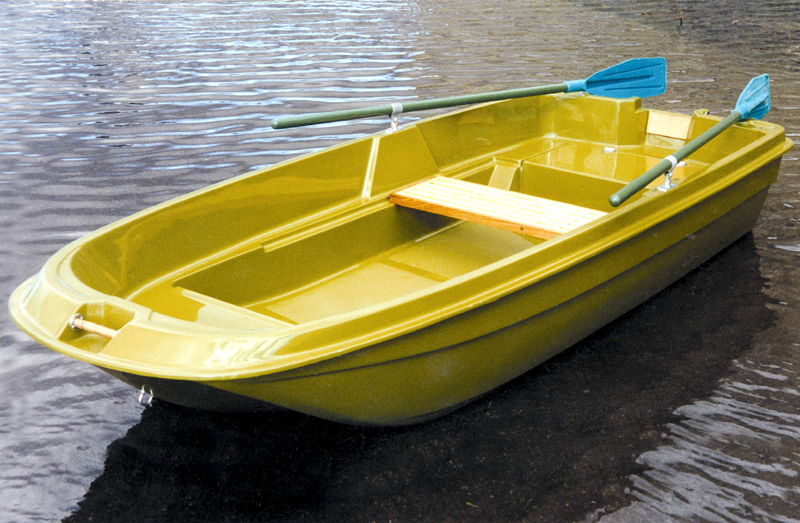 лодка
Лодка - это   речное гребное (иногда парусное или моторное) судно
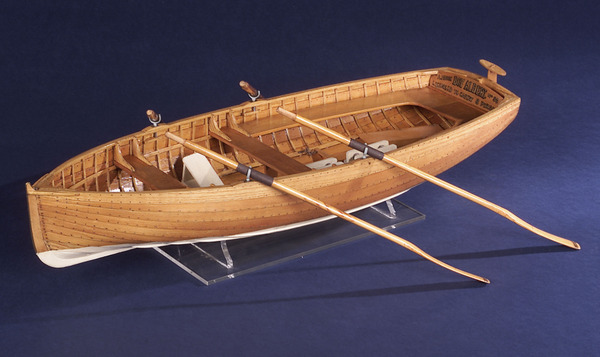 ялик
ЯЛИК - небольшая шлюпка с одной или двумя парами вёсел
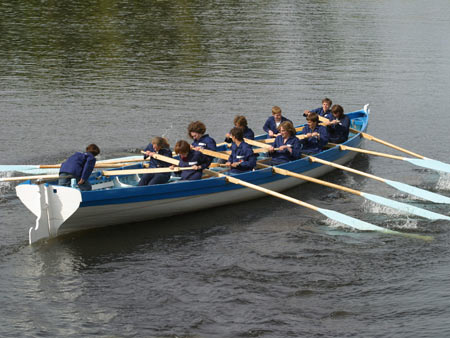 гичка
ГИЧКА - лёгкая быстроходная парусно-гребная шлюпка с 6 - 10 распашными вёслами, острым носом.
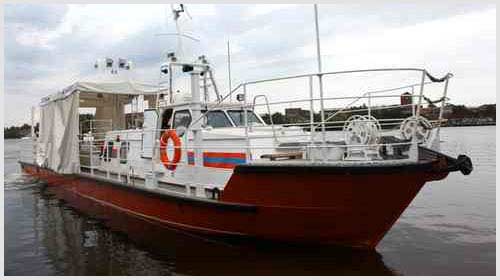 самоходка
Самоходка – это транспортное  судно с двигателем
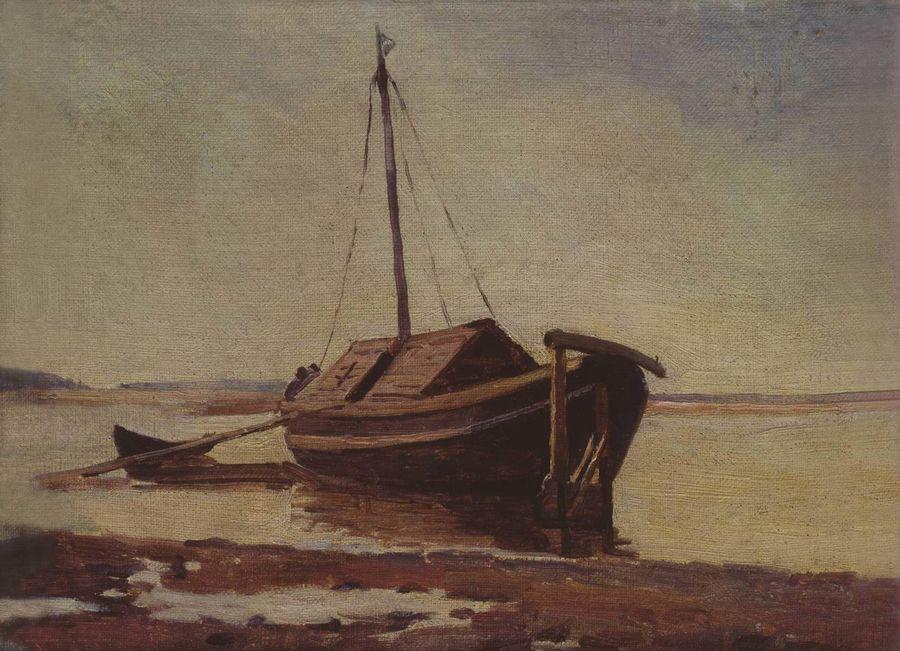 барка
Барка - Речное деревянное несамоходное судно с отвесными бортами
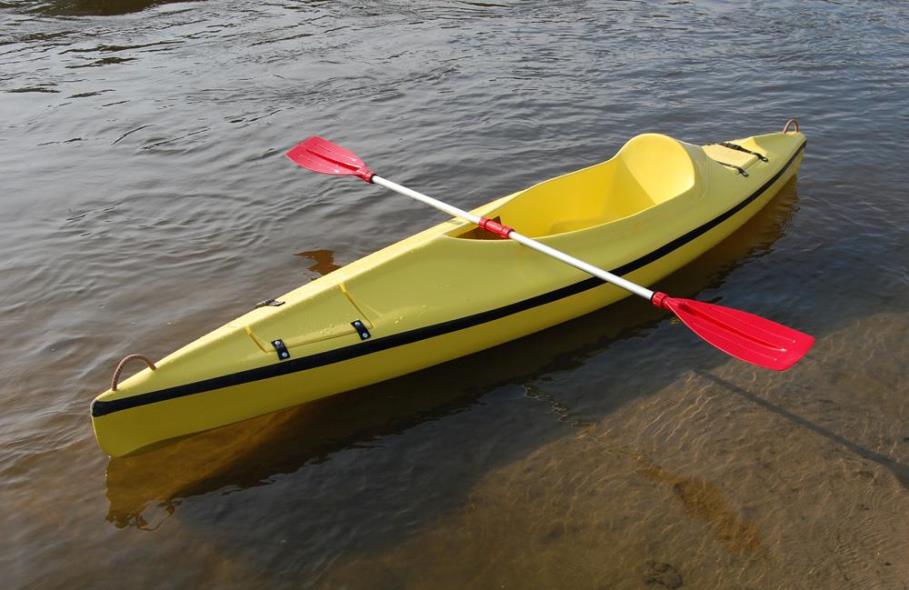 байдарка
Байдарка - Легкая узкая спортивная лодка с закрытыми носом и кормой, приводимая в движение двухлопастным веслом.
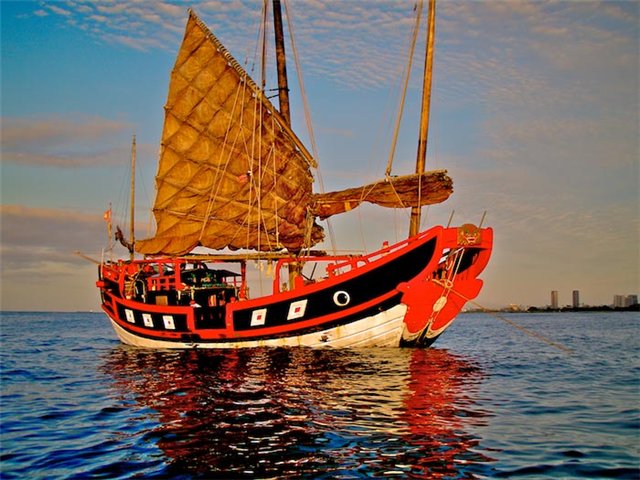 джонка
Джонка — традиционное китайское и японское парусное судно для плавания по рекам и вблизи морского побережья
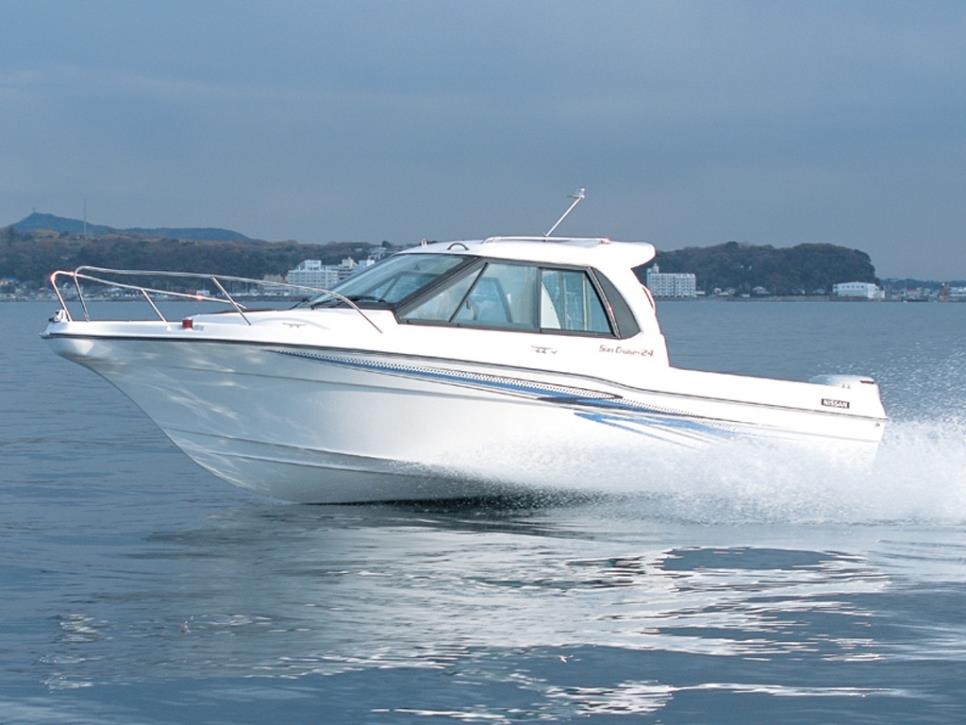 катер
Катер – это универсальное транспортное средство.
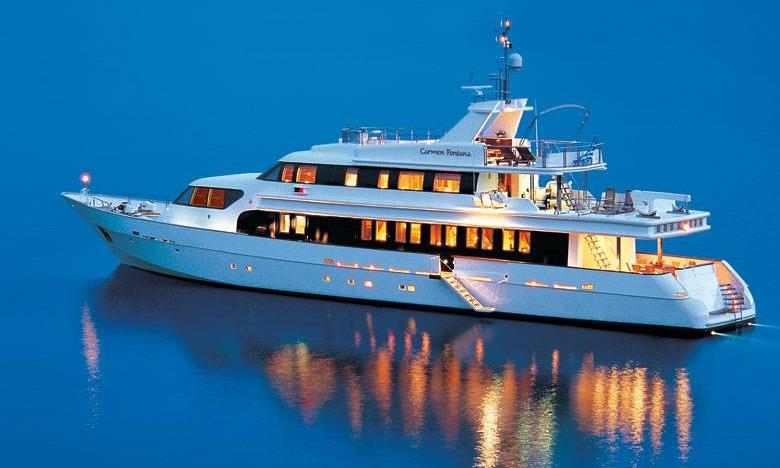 яхта
Яхта это судно, оснащённое парусами или механическим  двигателем, предназначенное для прогулок, туризма или спорта.
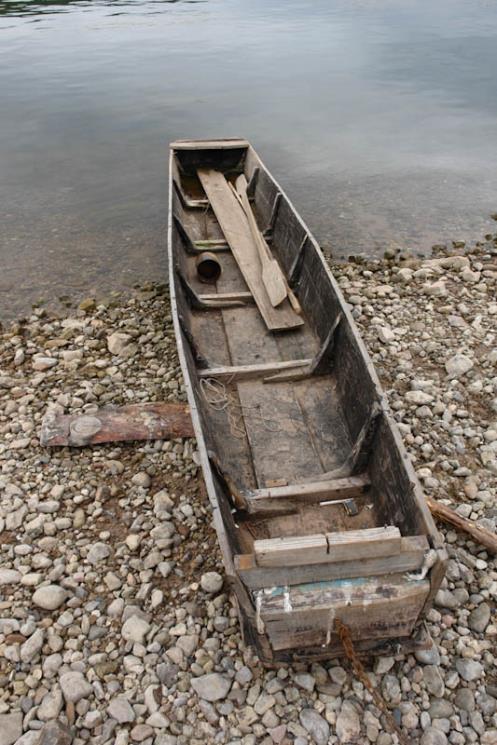 плоскодонка
Плоскодонка – это лодка с плоским дном
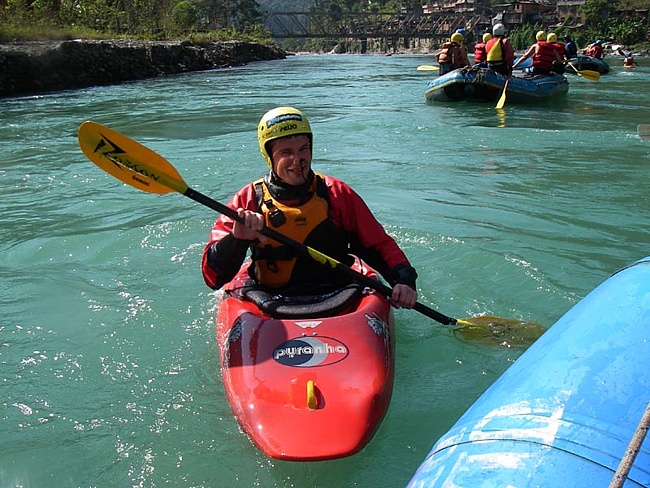 каяк
Небольшая лодка с двумя веслами, использующаяся народами, живущими по побережью Северного Ледовитого океана.
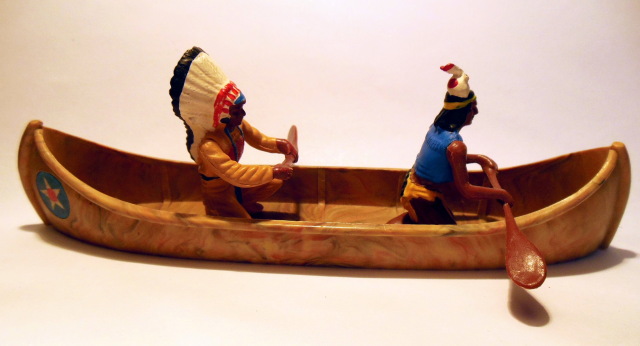 каноэ
каноэ - лодка индейцев Сев. Америки из целого ствола дерева или деревянный каркас, обтянутый кожей; с однолопастными веслами
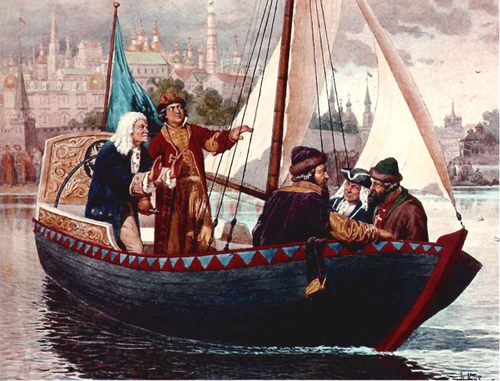 ботик
Ботик - это дубовая шлюпка с полными, почти круглыми сверху обводами носа и кормы
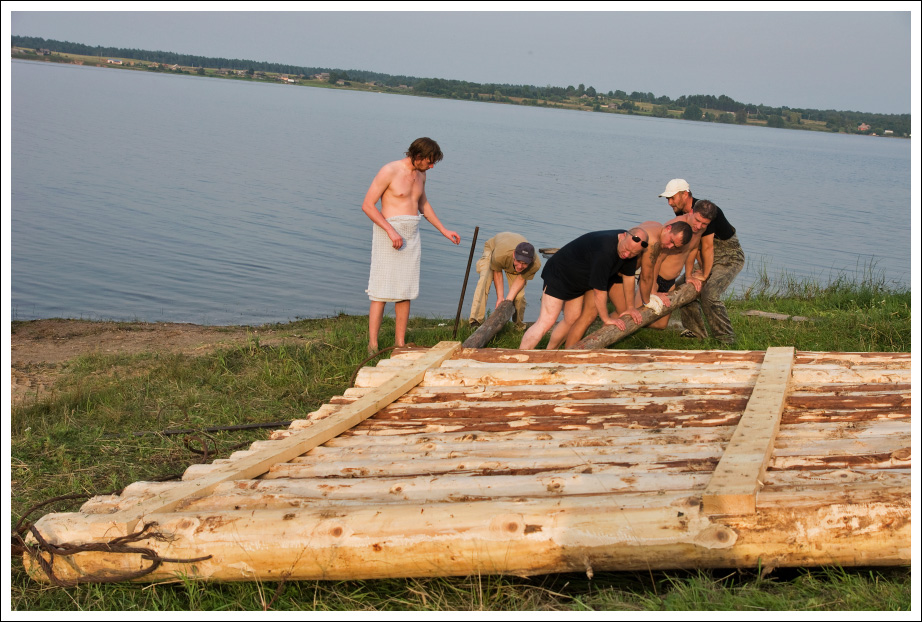 плот
Плот — конструкция для плаванья, из связанных совместно брёвен или стеблей камыша, тростника, скрученных в пучки.
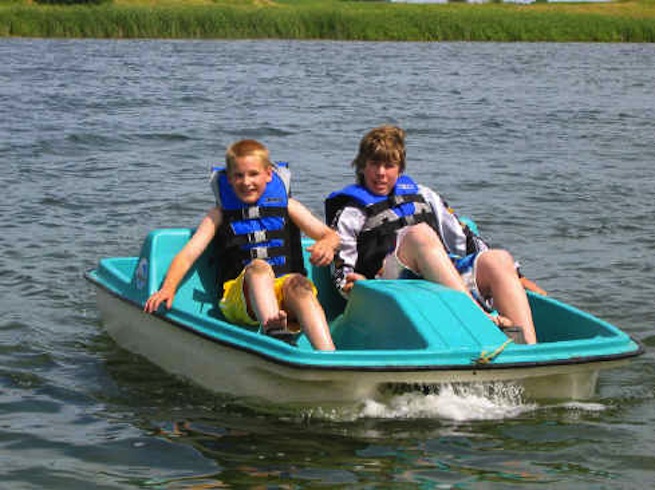 катамаран
Катамаран это прогулочный вид транспорта
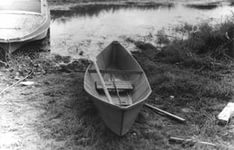 оморочка
Оморо́чка — русскоязычное название лодки, традиционно использующейся малыми коренными народами Дальнего Востока — нанайцами и удэгейцами. Нанайцы использовали два типа лодок: Нос и корма оморочек имели одинаковые очертания, что позволяло не разворачивать лодку.
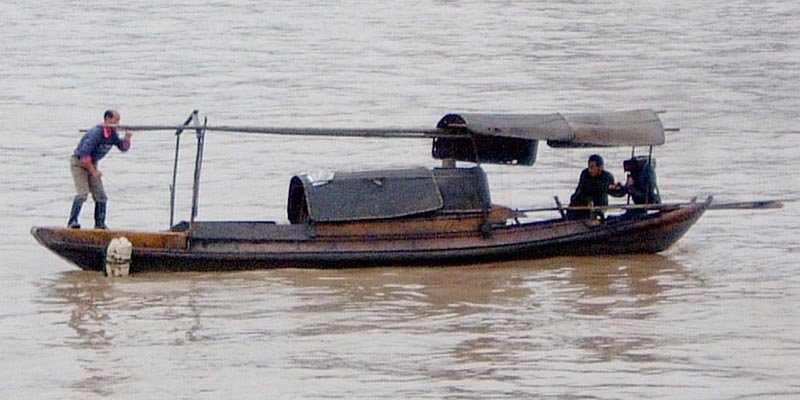 сампан
Сампан - Китайская дощатая плоскодонная лодка, иногда с навесом.
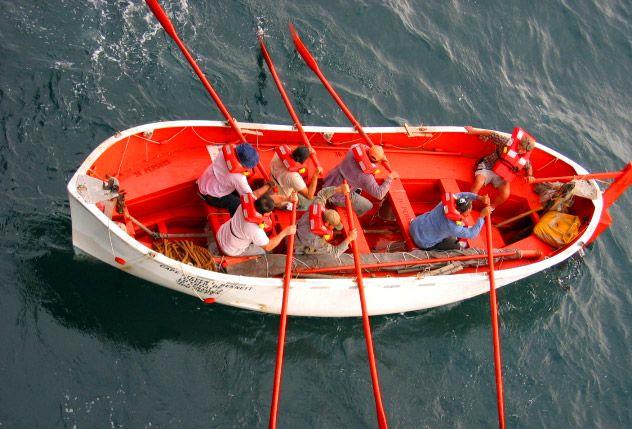 шлюпка
Шлюпка - Гребная, парусная или моторная лодка с прочным широким корпусом.
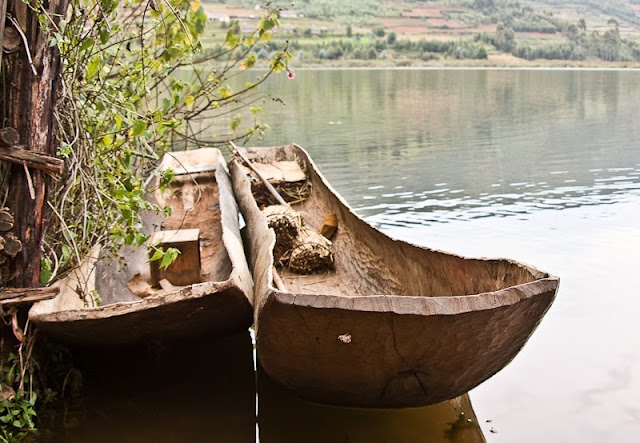 душегубка
Душегубка - узкая неустойчивая лодка (разговорное)
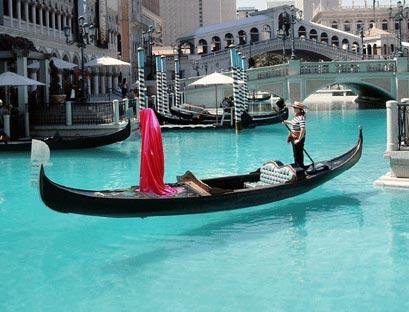 гондола
Гондола - традиционная венецианская гребная лодка. Исторически являлась главным средством передвижения по каналам города, в настоящее время служат для развлечения многочисленных туристов.
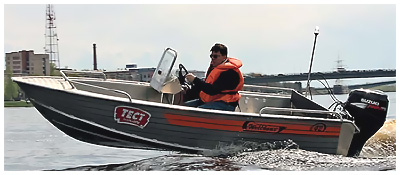 вельбот
Вельбот - быстроходная, относительно узкая, 4/8-вёсельная шлюпка с острыми образованиями носа и кормы.
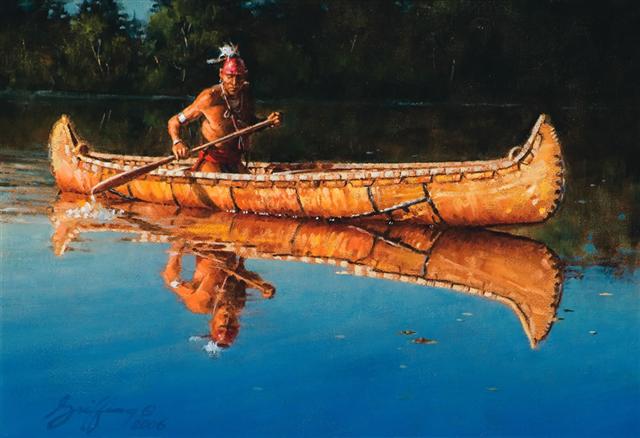 пирога
ПИРОГА — - лодка индейцев Юж. Америки - деревянный каркас, обтянутый корой или шкурами.
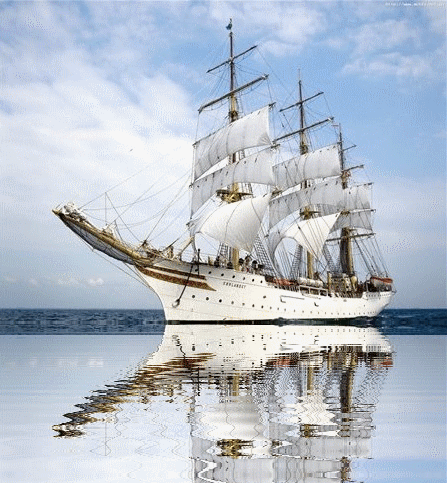 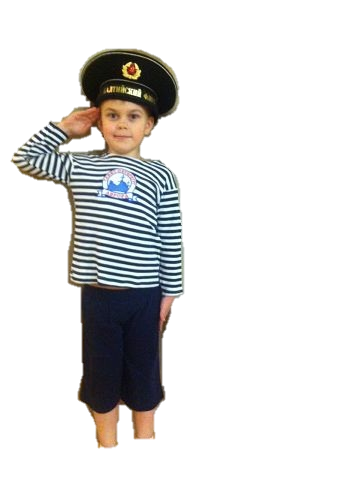